Analysis Note JLab E12-17-003
Graduate School of Science, Kyoto University
Toshiyuki Gogami
Mar 24, 2021
Contents
A few comments
Missing mass resolution
Angle resolution

Simulation data + matrix tuner for real data 
How good is the matrices after tuning with only Λ and Σ?
Fake peak study
Comment (mass resolution in E05-115)
https://doi.org/10.1016/j.nima.2018.05.042
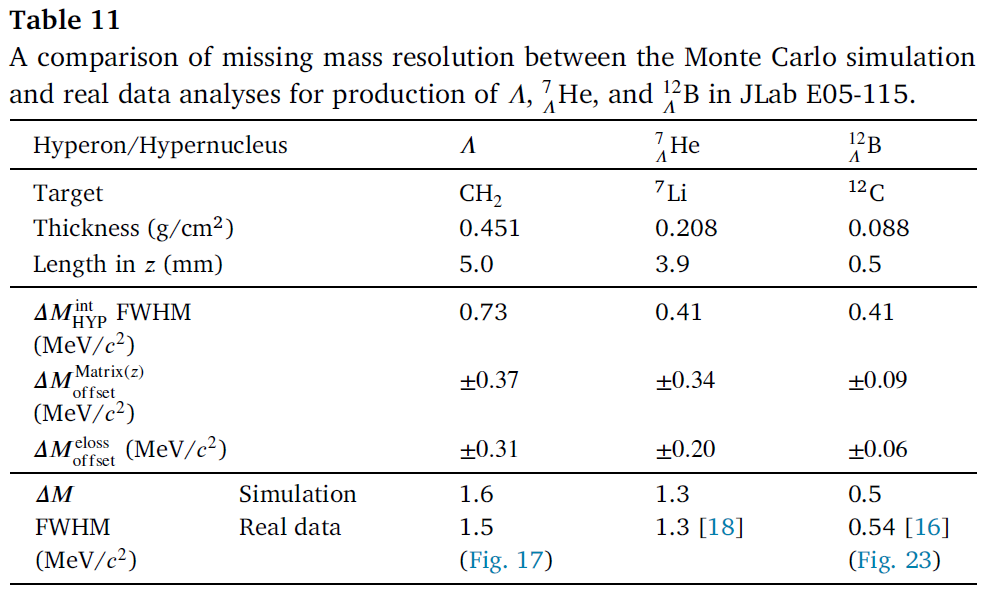 The simple estimation (intrinsic resolution) was not enough to reproduce mass resolutions in E05-115 as well as those in E01-011.
c.f.)  Missing mass resolution report for E12-17-003 (Apr 21, 2020): 
https://www-nh.scphys.kyoto-u.ac.jp/~gogami/e12-17-003/meeting/analysis/src/nnL_AnalysisNote_20200421_gogami.pdf
Geant4 simulation for the MM resolution estimation
Transfer matrix
INPUT: Position/angle resolutions
Resolution estimation
(L and R)
Q
Result will be shown by K.N. Suzuki
D
Q
Q
Geant4 simulation 
with materials (target, air etc.)
The angle resolution (SS + Multifoil)
https://www-nh.scphys.kyoto-u.ac.jp/~gogami/e12-17-003/meeting/analysis/src/nnL_AnalysisNote_20200501_gogami.pdf
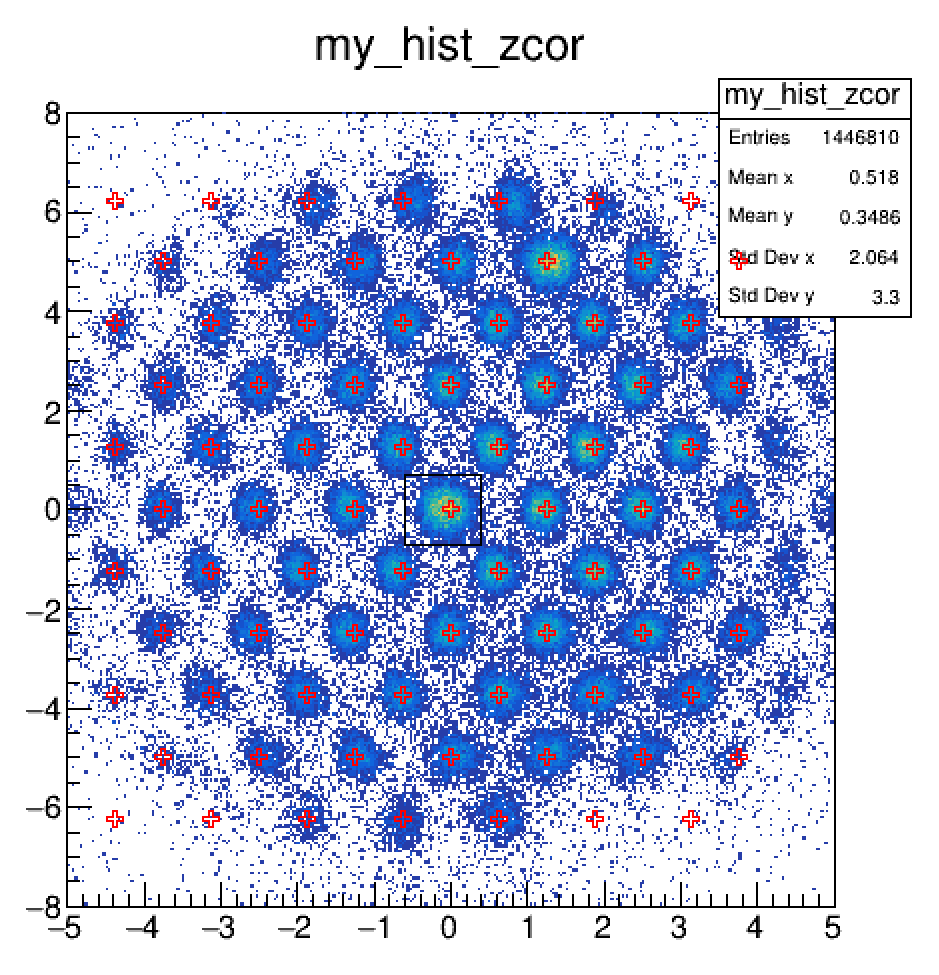 Multifoil Target
DATA
The least squares method
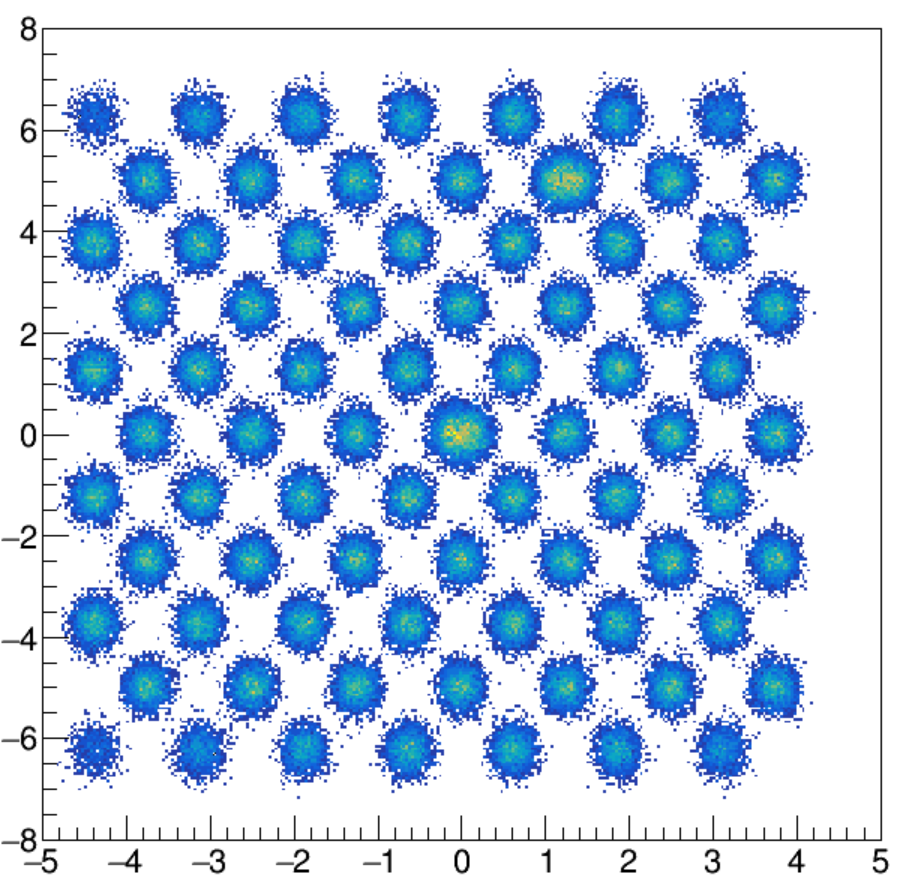 (sigma)
Details will be talked by K.N. Suzuki
Validity check of our matrix tuning
Physics god knows
Comparison
Real data
Matrix tuning
MM
Simulation data
MM
Physics we define
Comparison
Matrix Tuning with
Simulation Data (MTSD)
Conditions of the first trial (MTSD)
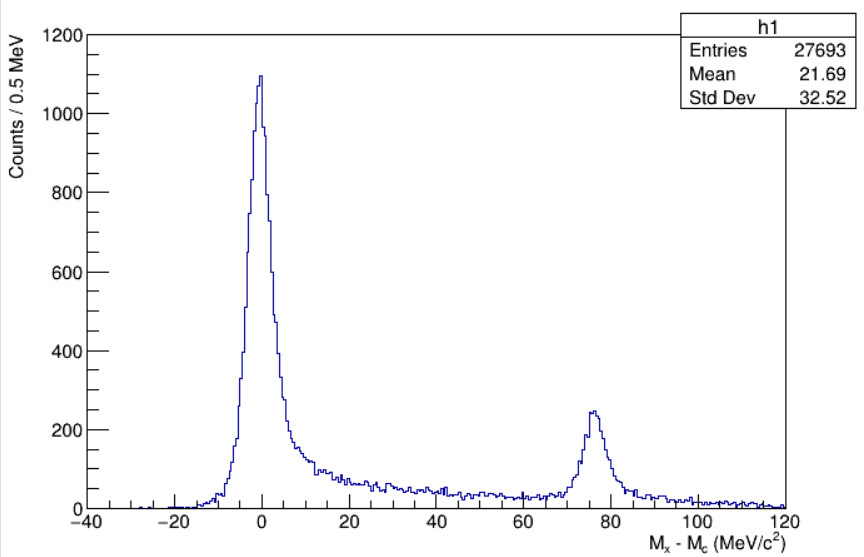 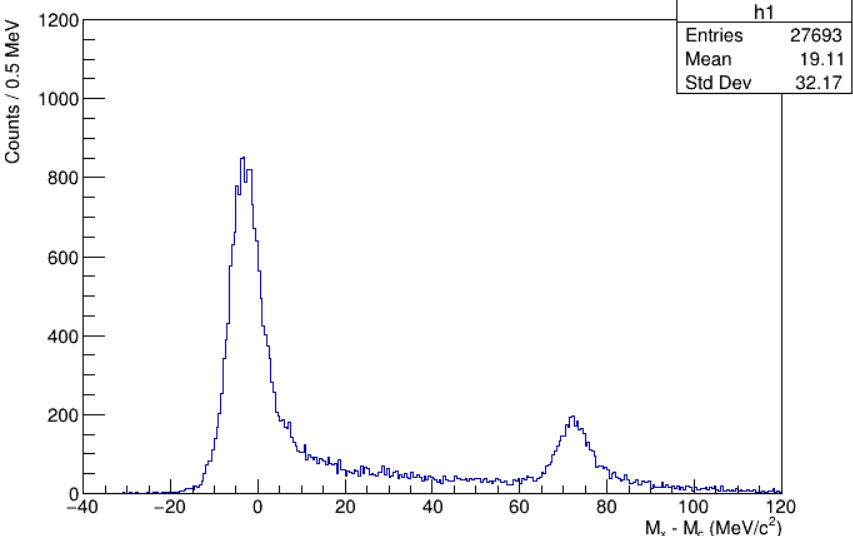 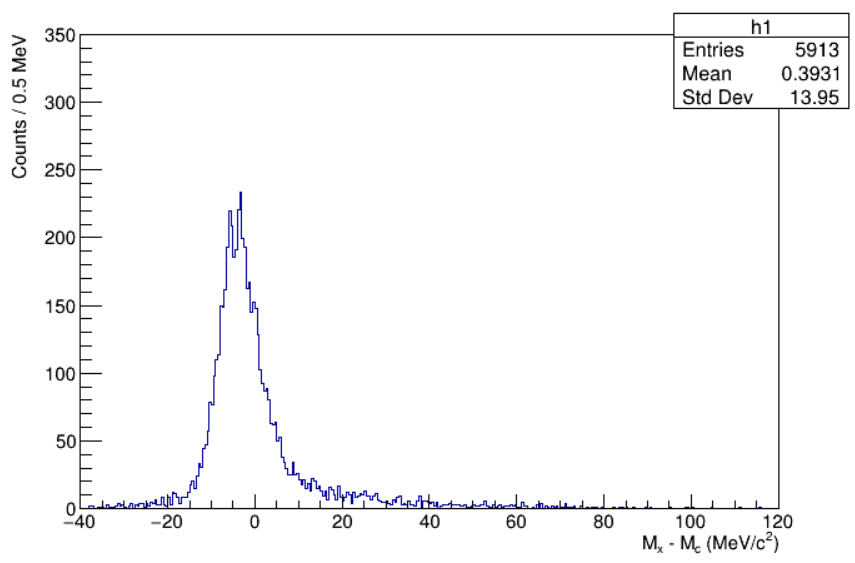 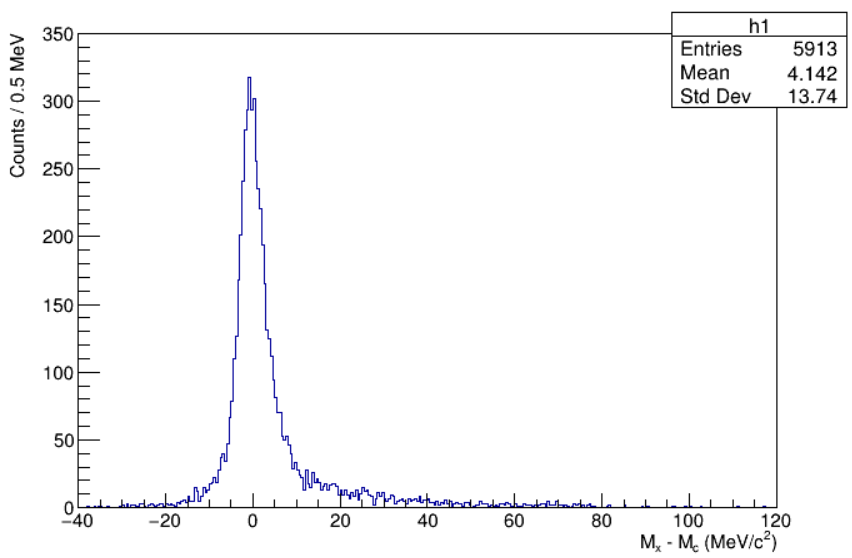 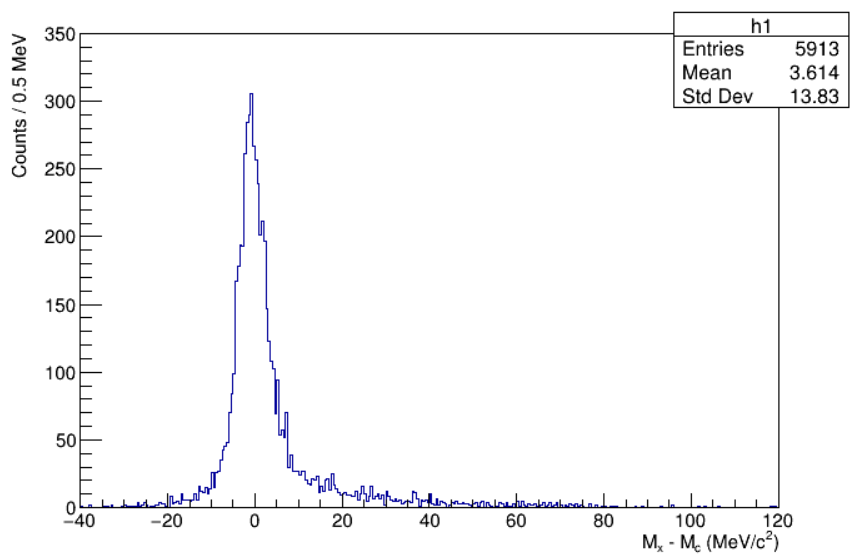 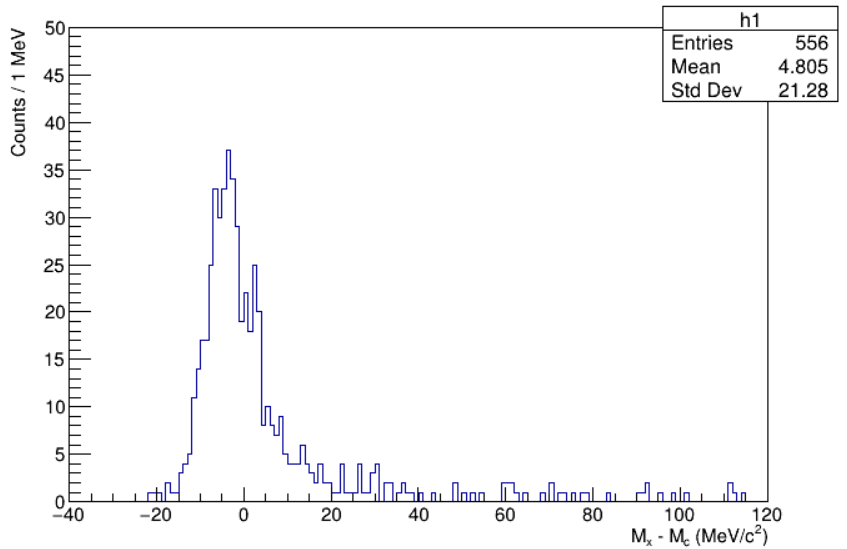 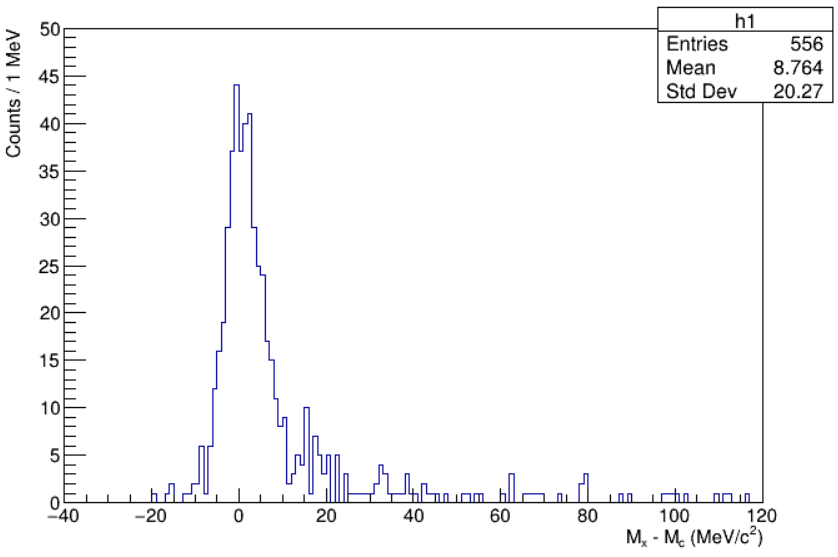 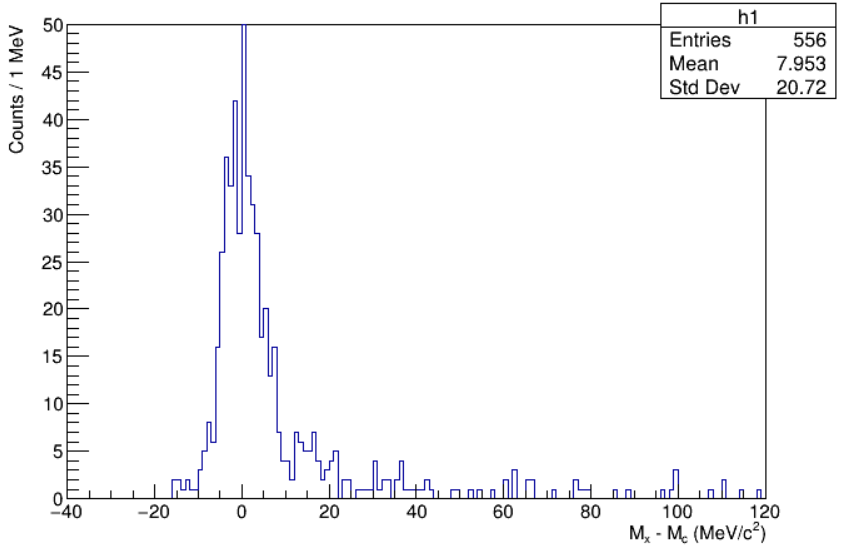 Tune Loop 2
Initial matrices
Tune Loop 1
Result of the first trial (MTSD)
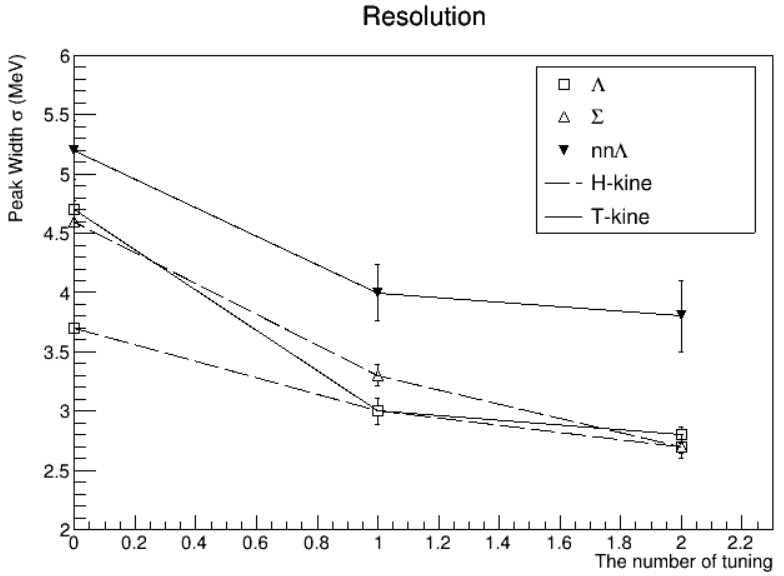 Resolution (MeV)
The number of tuning loop
The number of tuning loop
Tuning with Λ (H-kine), Σ (H-kine), Λ (T-kine)
No issues for A = 3 were found so far 
(not high precision yet though)
Backup
Documents in the past
Angle resolution (Summary of Suzuki’s study): 
https://www-nh.scphys.kyoto-u.ac.jp/~gogami/e12-17-003/meeting/analysis/src/nnL_AnalysisNote_20200501_gogami.pdf

Missing mass resolution (Fake peak study by Itabashi is found in the last part): 
https://www-nh.scphys.kyoto-u.ac.jp/~gogami/e12-17-003/meeting/analysis/src/nnL_AnalysisNote_20200421_gogami.pdf

Comments on the missing mass resolution：
https://www-nh.scphys.kyoto-u.ac.jp/~gogami/e12-17-003/meeting/analysis/src/JLabMeeting_20200424_gogami.pdf

How to treat angle resolution for the intrinsic resolution estimation (here, the worse resolution for angle is used compared to the recent values)：
https://www-nh.scphys.kyoto-u.ac.jp/~gogami/e12-17-003/meeting/analysis/src/JLabMeeting_20200416_gogami.pdf

The expected resolution, the number of events, items to be reexamined (p. 31, 32)
https://www-nh.scphys.kyoto-u.ac.jp/~gogami/e12-17-003/meeting/analysis/src/JLabMeeting_20200313_gogami.pdf